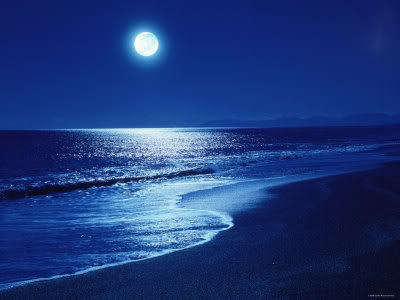 Literature Paper 2 Section B: Poetry
– Practice Exam Question
Power and Conflict
This unit will be externally examined.

   In Section B, you have to answer one question.

   You will have to write an essay in which you compare a named    
   poem with a poem of your choice.

   This section will be marked out of thirty using AO1, AO2 and     
   AO3. This is worth about 20% of your final Literature mark.

   You will have 45 minutes to complete your essay comparing the 
   poems.  You are not allowed to take your anthology or any notes 
   about the poems into the exam, so you should try to get to know 
   them well!
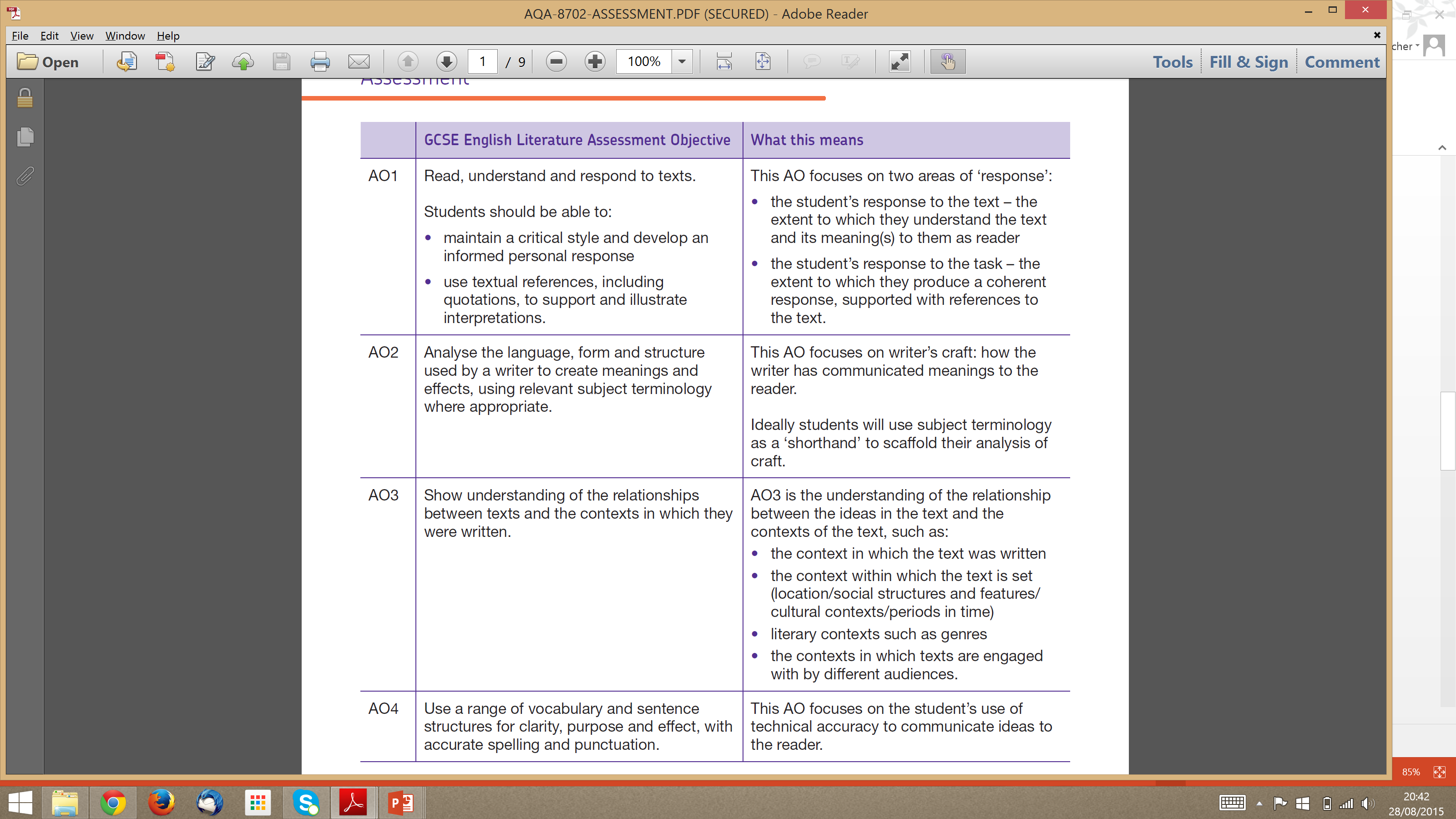 Section B Mark Scheme
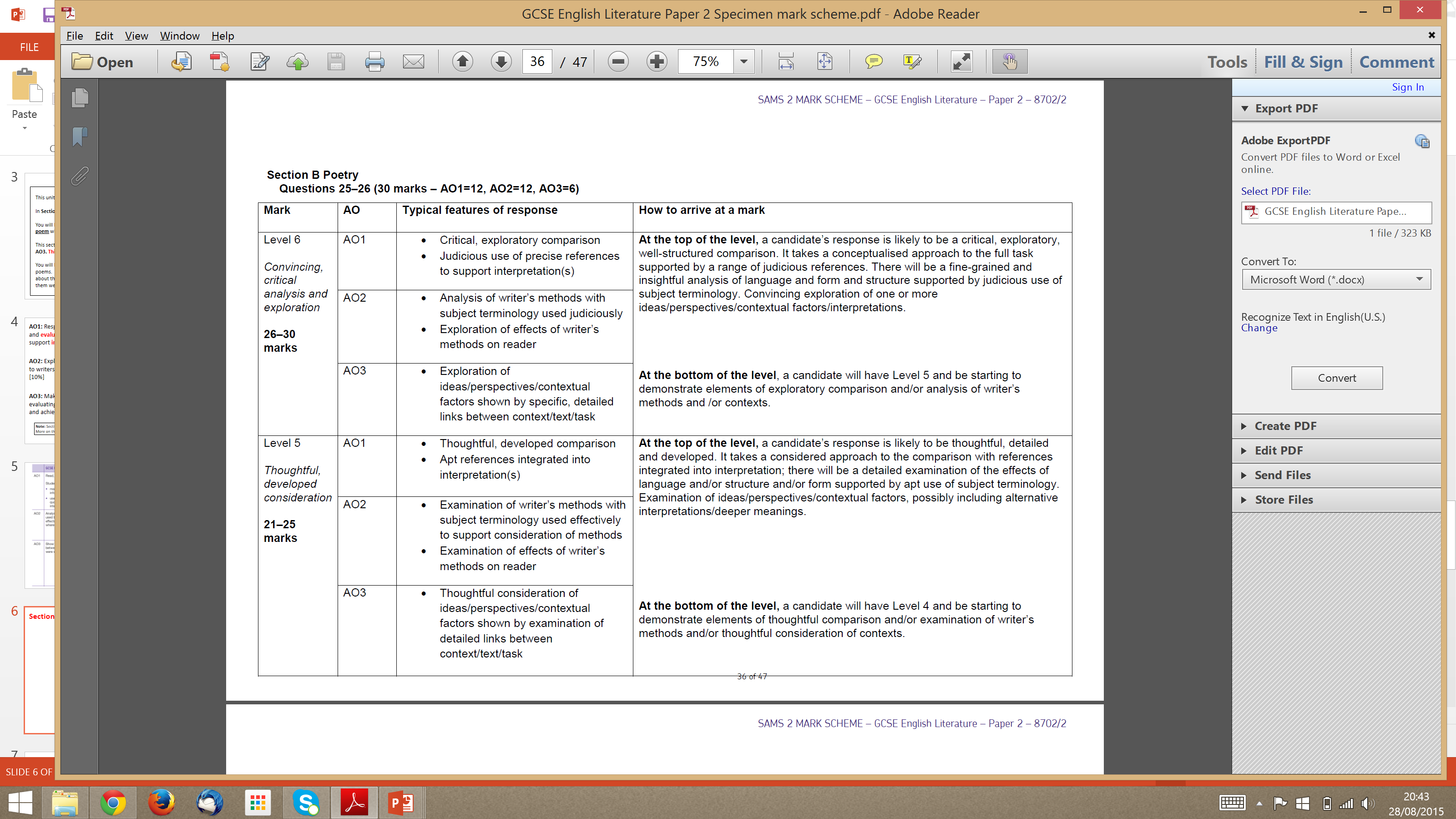 Section B Mark Scheme
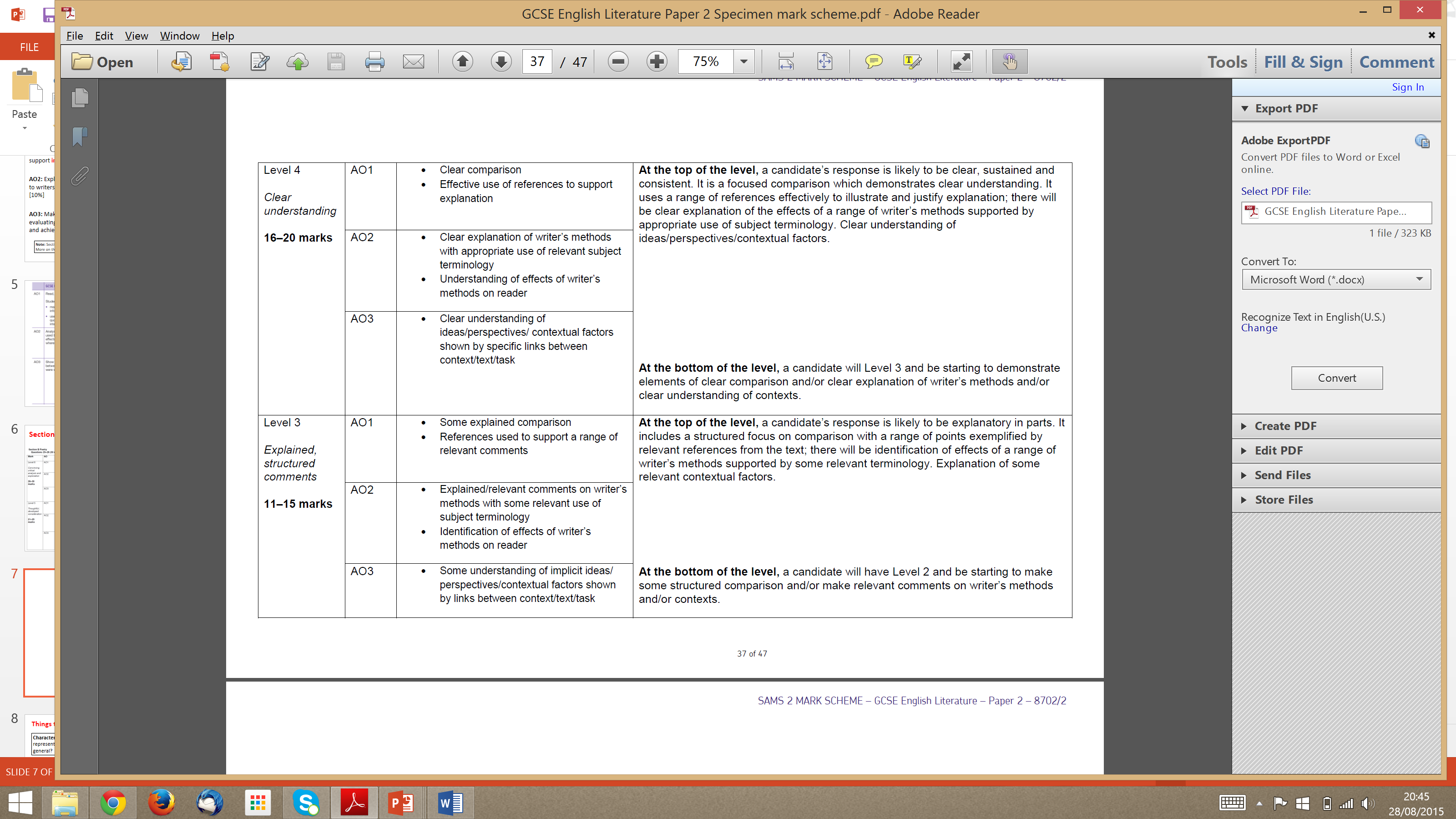 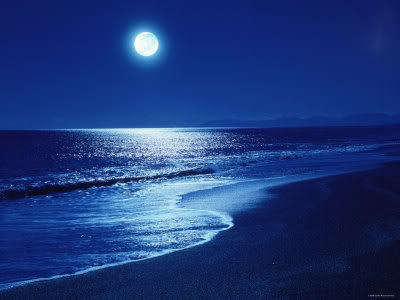 Compare the ways poets present the reality of conflict in ‘Bayonet Charge’ and in one other poem from Power and Conflict.
How do I structure a response for Section B of the exam?
Select question.
Planning
Highlight key words in the question.
Mind map ideas and plan your response.
Write your opening paragraph explaining what the two poems are about and making links between them. Start your 1st sentence with ‘both’.
Introduction
Explore key point 1 in both poems using QWERTY: write about feelings and attitudes.
Main body
Explore key point 2 in both poems using QWERTY: write about the effect of language techniques.
Explore key point 3 in both poems using QWERTY: write about effect of structure/form.
Possible key point 4 in both poems using QWERTY: write about shift/change in poem (look at the end).
Concluding paragraph – refer back to the question and summarise the similarities and differences between the two poems, making sure you answer the overall question. Add in your own opinion of the poems.
Conclusion
Step 1 – read the question carefully and underline key words
Compare the ways poets present the reality of conflict in ‘Bayonet Charge’ and in one other poem from Power and Conflict.
This is the poem you must write about. Choose another poem that has the reality of conflict as a theme to compare it to.
This is the theme.
You need to compare the writers’ techiques, e.g. form, structure and language.
Step 2 – pick out 3 points you could make about the theme in that poem
Compare the ways poets present the reality of conflict in ‘Bayonet Charge’ and in one other poem from Power and Conflict.
Reality of conflict in Bayonet Charge
Action, terror
Movement, violent imagery
Nature as a victim of conflict
Step 3 – pick your other poem to compare
Compare the ways poets present the reality of conflict in ‘Bayonet Charge’ and in one other poem from Power and Conflict.
Reality of conflict  = 
	Charge of the Light Brigade
	Exposure
	Poppies
Step 4 – pick out 3 points you could make about the theme in the second poem
Compare the ways poets present the reality of conflict in ‘Bayonet Charge’ and in one other poem from Power and Conflict.
Reality of conflict in Bayonet Charge
Exposure
Confusion 
Nature as a victim of conflict
Patriotic ideals dropped in the heat of battle
Hopelessness 
Nature personified as the enemy
Soldiers ambivalent – question the purpose of conflict
Step 5 – mind map/plan the rest of your answer, identifying the different sections
BC: patriotic ideals dropped
E: soldiers ambivalent – question purpose
BC: action, terror
E: inactivity, boredom
Same WWI context; writers from different times; different situations and emotions
Reality vs. ideal
Introduction
Feelings and attitudes
Negative views of conflict; suggest war can’t be justified
Poem 1: Bayonet Charge
Poem 2: Exposure
Conclusion
Structure/form
Language
BC: third person singular
E: first person plural
BC: movement, violent imagery
E: bleak, hopeless language
BC: enjambment, irregular line length, punctuation, show soldier’s confusion
E: regular rhyme scheme shows monotony; half-rhymes and short lines show hopelessness
BC: nature as victim of conflict
E: nature personified as the enemy
Step 6 – collect quotes to back up your points
“etcetera” 
“dropped like luxuries”
BC: patriotic ideals dropped
E: soldiers ambivalent – question purpose
Reality vs. ideal
“on us the doors are closed”
Feelings and attitudes
Poem 1: Bayonet Charge
Poem 2: Exposure
Language
“a threshing circle”
”shot-slashed furrows”
BC: nature as victim of conflict
E: nature personified as the enemy
“merciless iced east winds” “knive”
Step 7 – write your answer
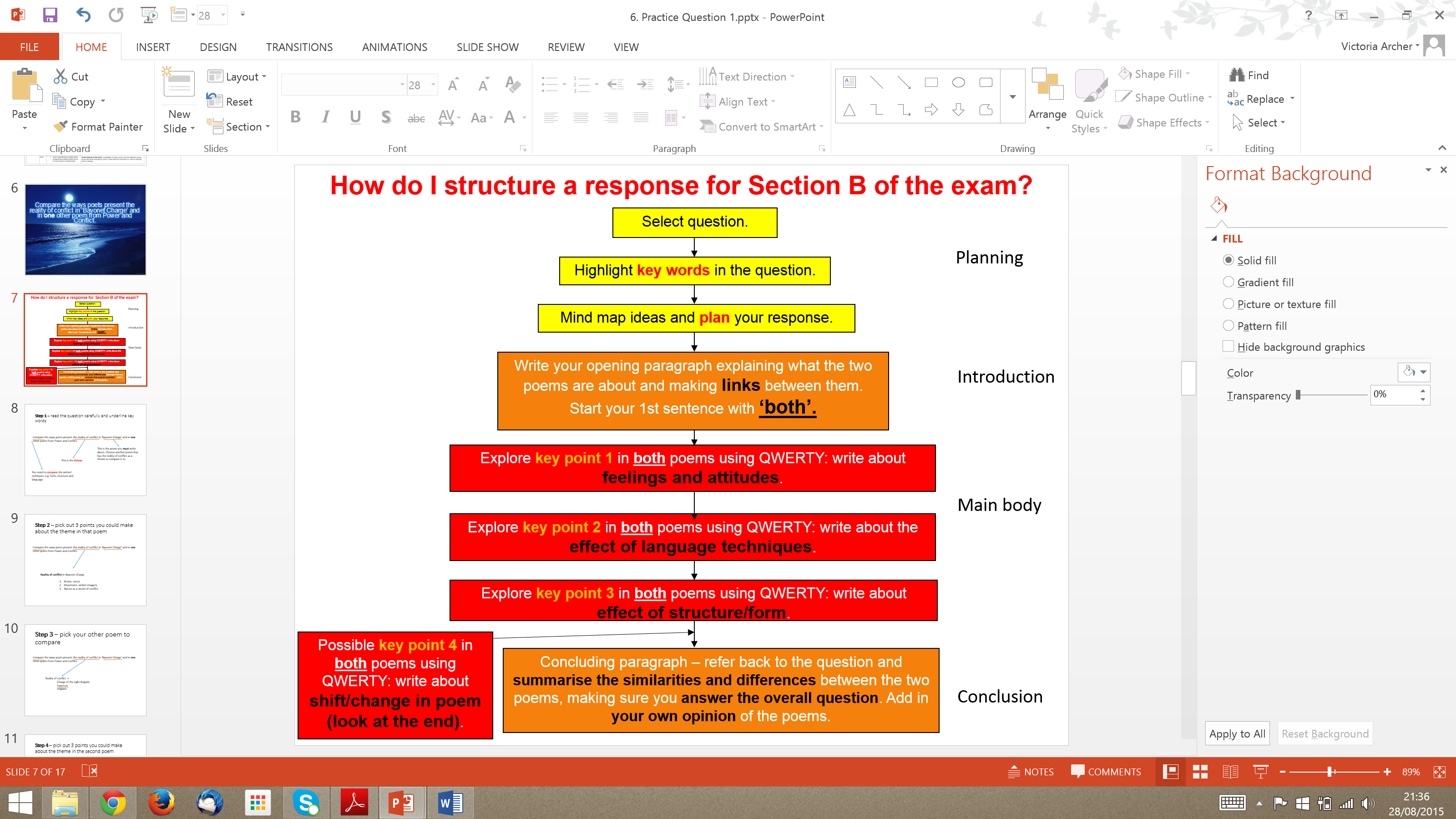 Q
One of the ways the poet... Another way... The soldier is also shown to be... The poet suggests... When he is first described...
}
W
This is shown when it says, “___”... An example of this is when Owen writes, “___”... For example, “___”
E
R
This makes the reader think... This suggests to the reader... The reader will think... This implies... This suggests...
T
The use of the simile... The poet’s word choice... The repetition of the word “___”... The alliteration of... This word has strong connotations of...
Y
This suggests... This implies... This links to...
Step 1: circle key words (poem/theme)

Step 2: identify three points to make about this theme in this poem (try to link to feelings, language and structure – see essay plan)

Step 3: choose a second poem

Step 4: identify three points to make about your second poem, linking them to the three things about the first poem

Step 5: mind map your answer 

Step 6: find quotations (language and structure) in both poems to support your points

Step 7: write your essay!